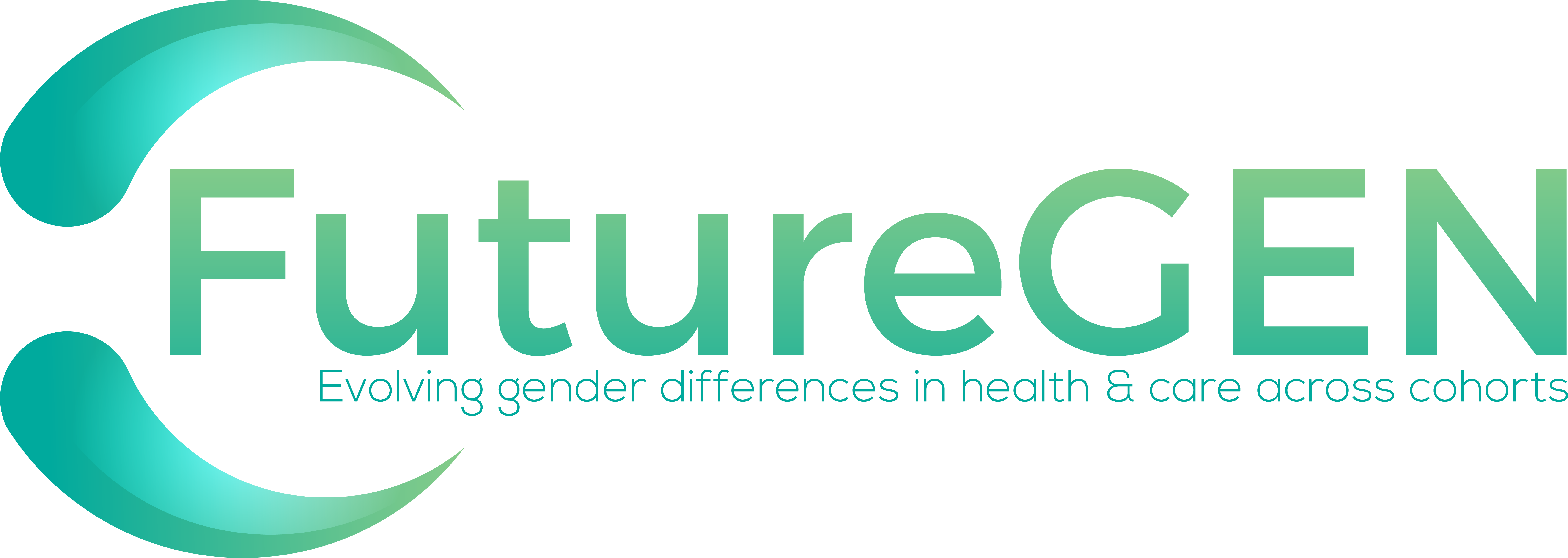 Sounding Board Meeting:Welcome, Aims & Progress
Online meeting
13.05.2020
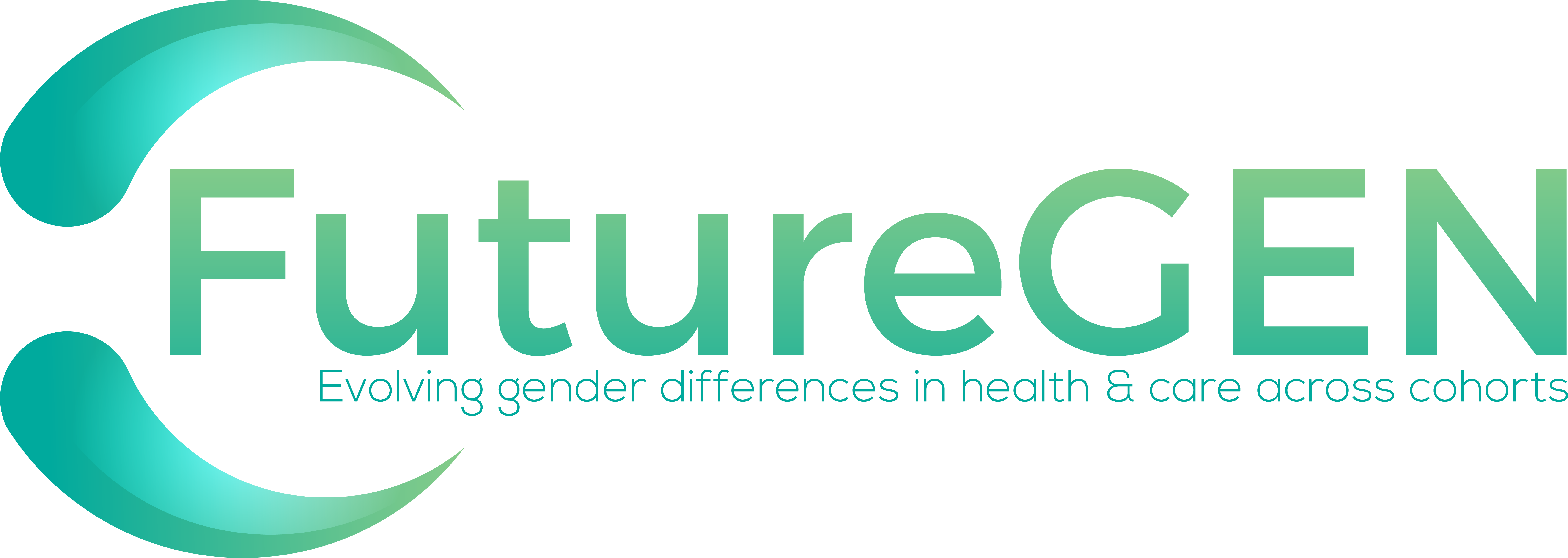 Disclaimer
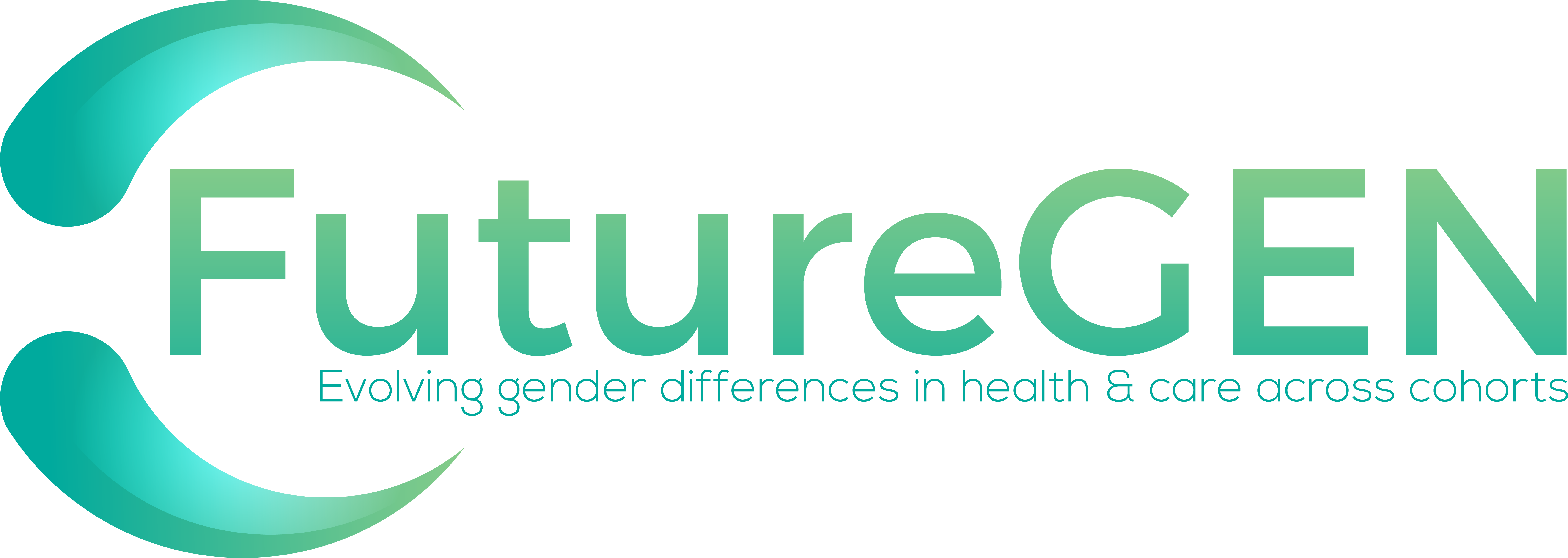 The views expressed during this project are those of the authors and may not reflect the views of the funding agencies.
FutureGEN has received funding from the following funding agencies:
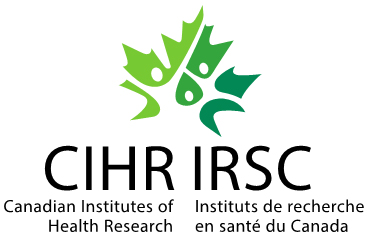 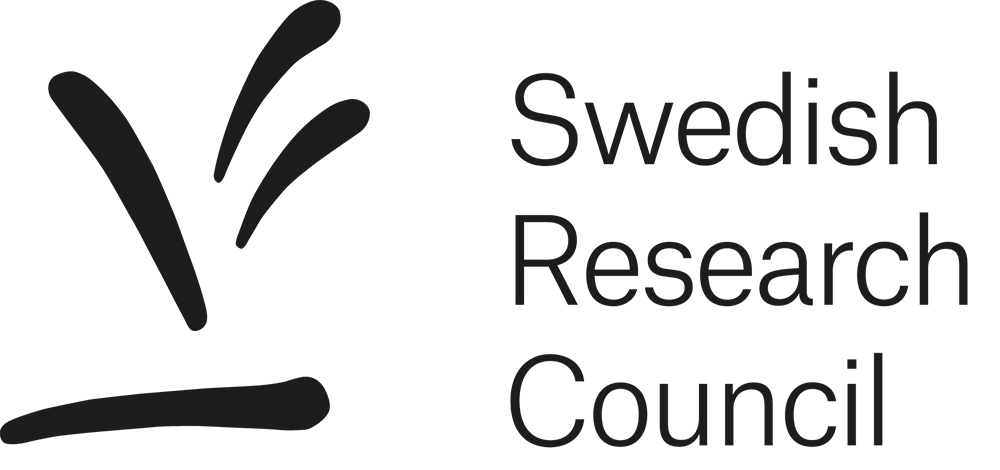 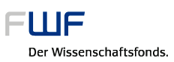 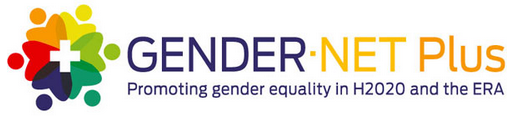 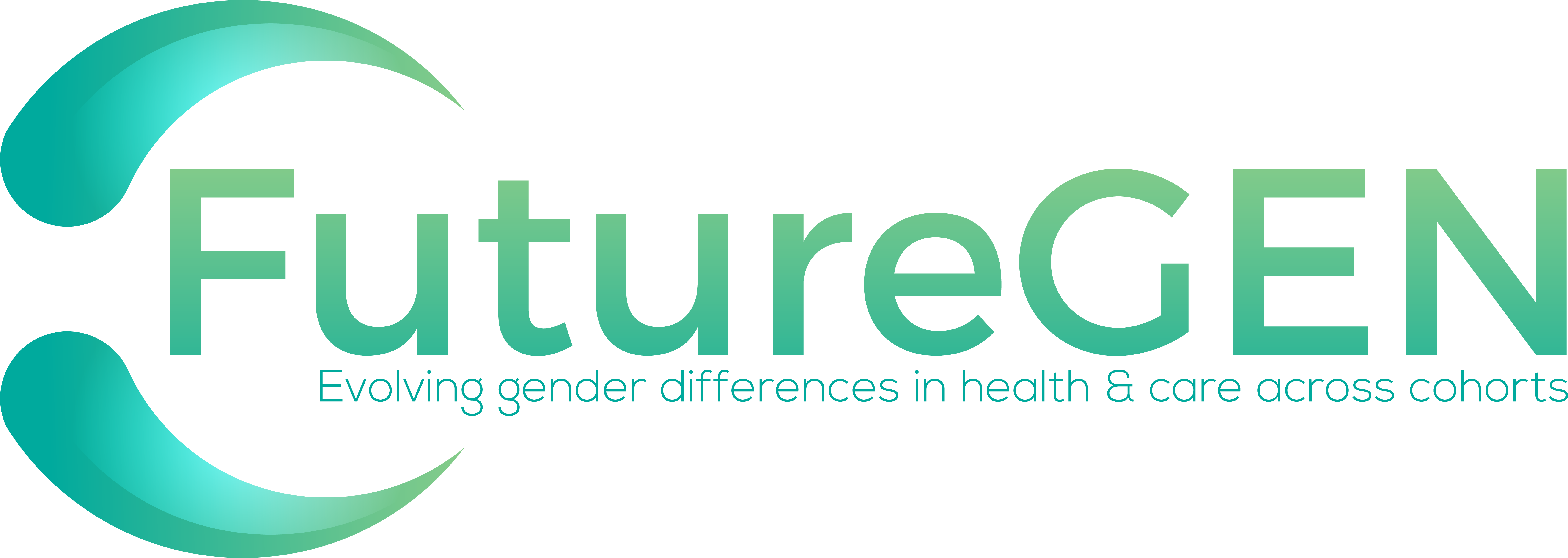 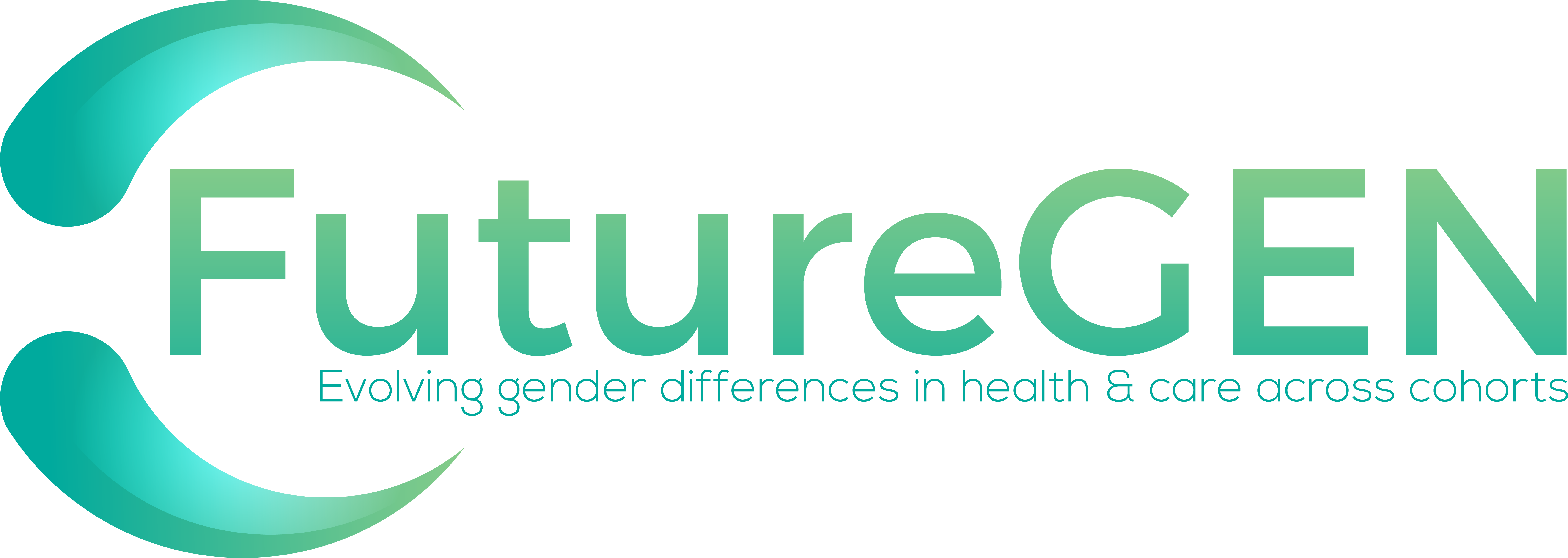 Aims of this meeting
Discuss progress
Present early findings from research
Present pilot of Data Navigator
Input on how to enhance policy relevance
Discuss co-production of dissemination
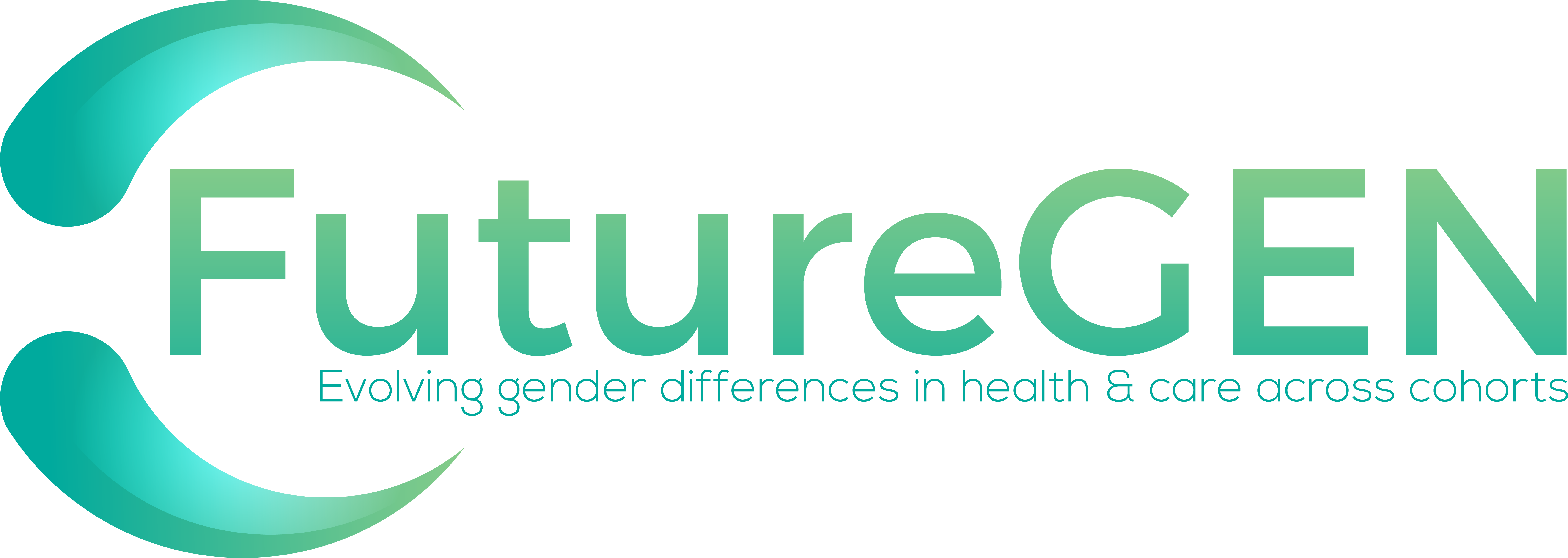 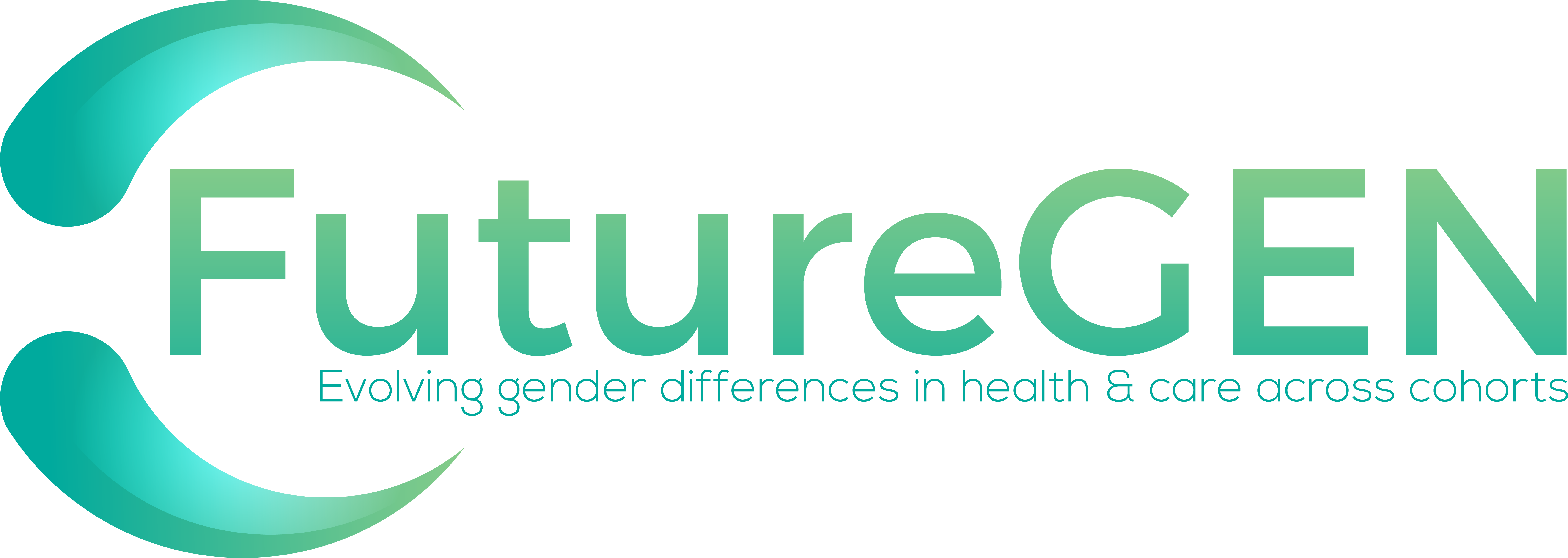 Welcoming
Sounding Board:
Eileen Rocard (OECD)
Sabina Littmann (CH Federal Social Insurance Office)
Heidrun Mollenkopf (Age Platform Europe)

FutureGEN team:
AT: Selma Kadi (sociology, WP4)
CAN: Afshin Vafaei (epidemiology, WPs 3-4)
SW: Johan Rehnberg (public health, WP1)
	Erika Augustsson (sociology, WP4)
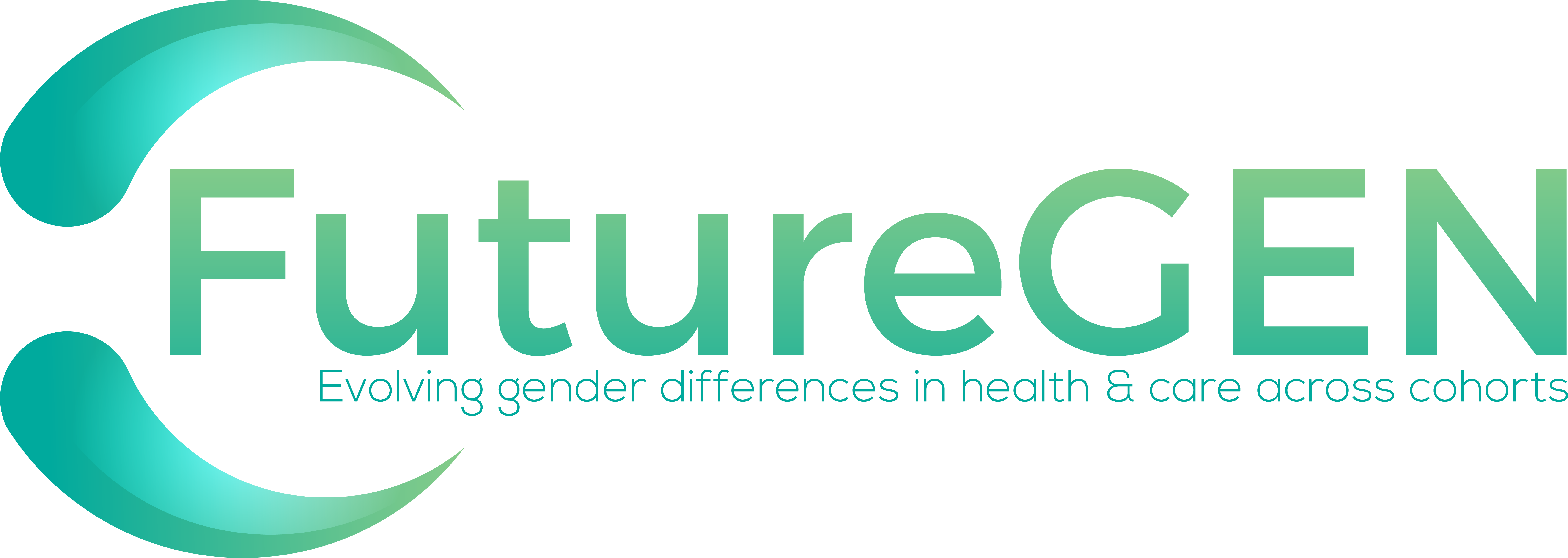 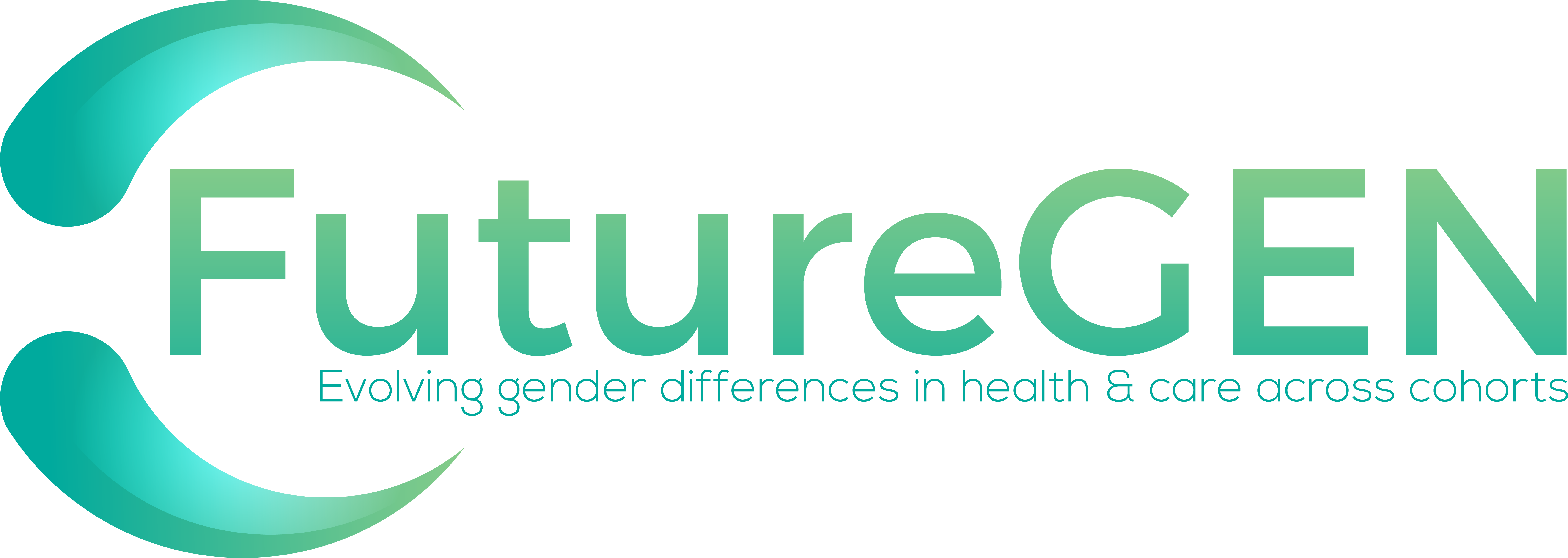 Aims and structure of FutureGEN
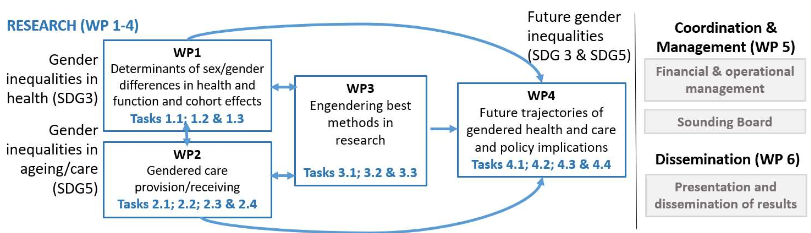 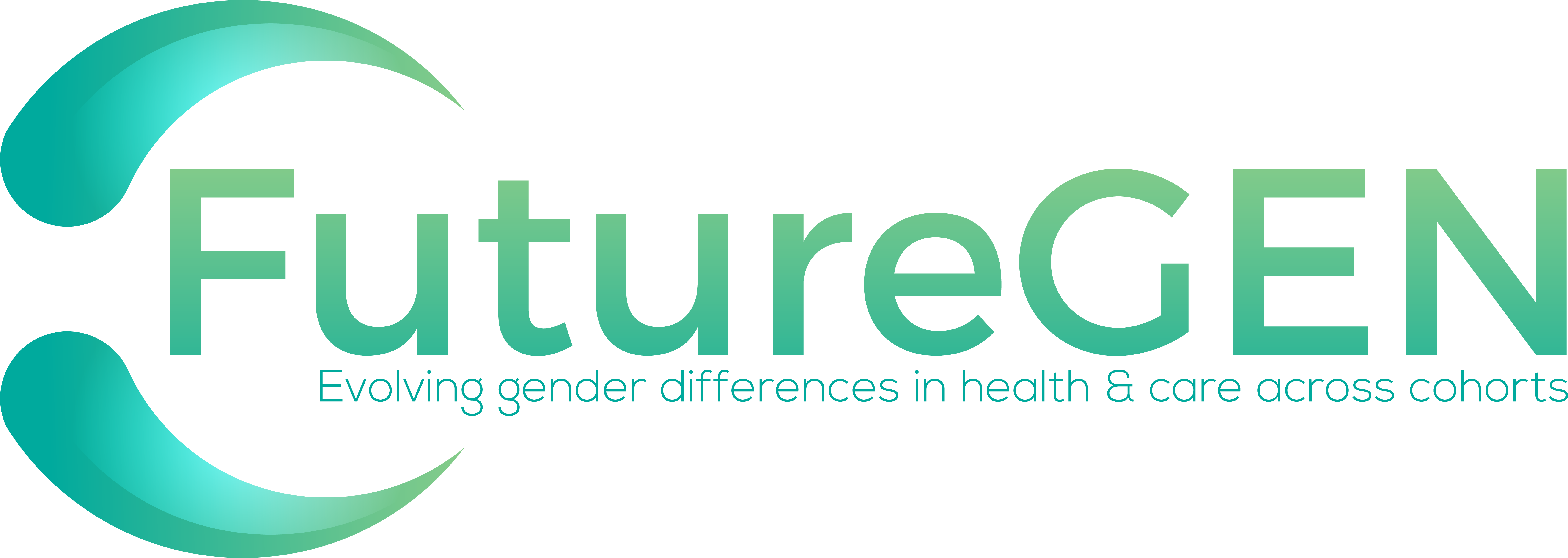 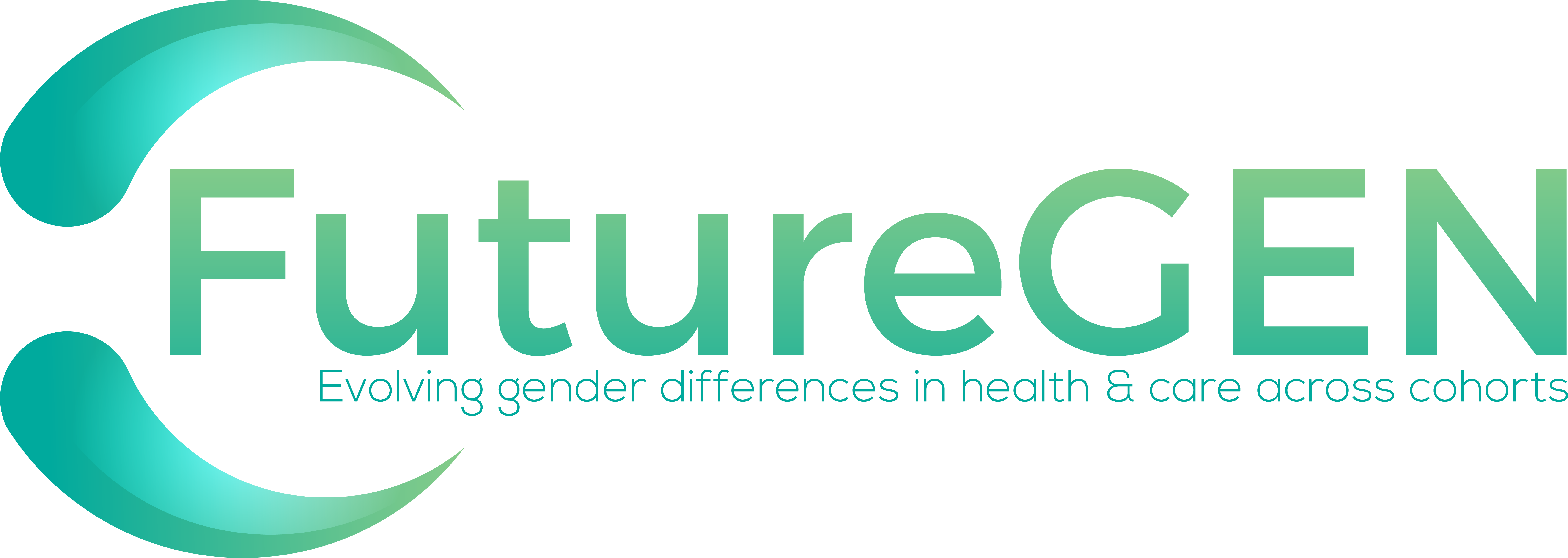 Timeline of FutureGEN
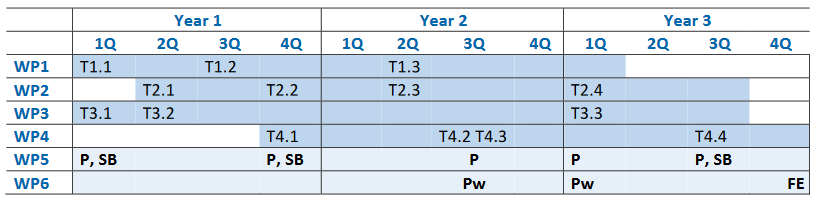 December 2020
December 2021
March 2019
December 2019
COVID
Possibility to extend (6-12 months)
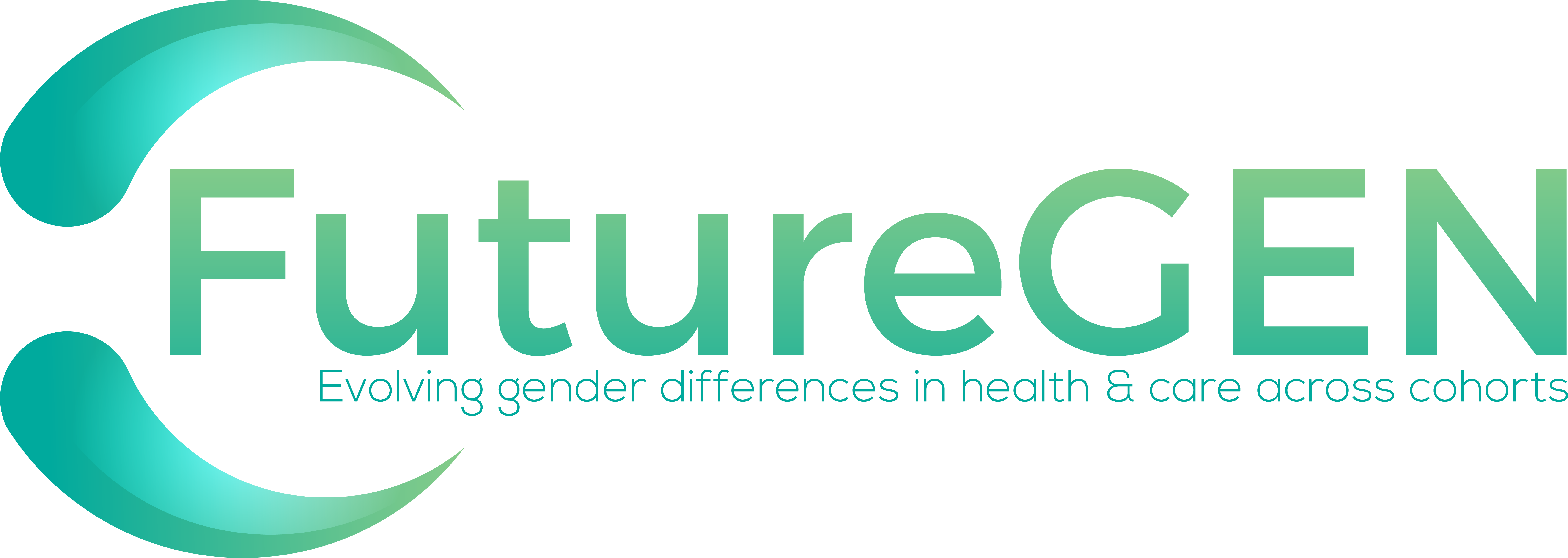 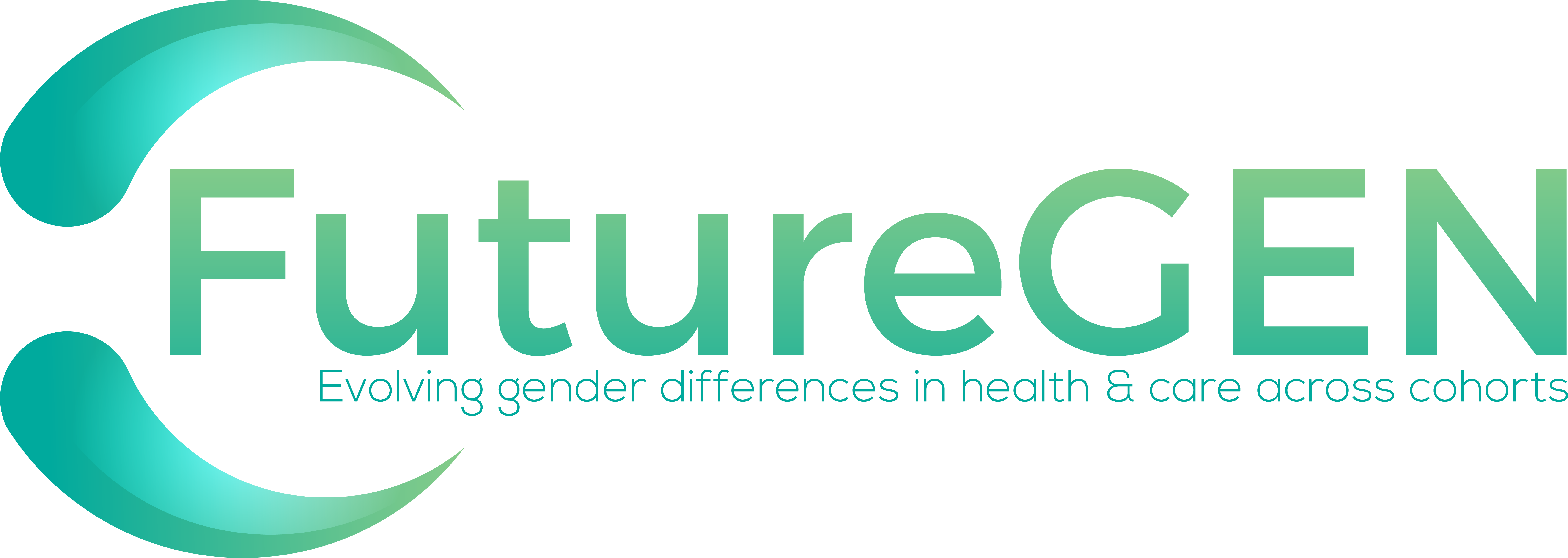 Aims and agenda of this meeting
Discuss progress                                         (sessions 11h, 11h45, 13h35, 14h25, 15h25)
Present early findings from research      (sessions 11h45, 13h35, 14h25, 15h25)
Present pilot of Data Navigator                            (session 11h)
Input on how to enhance policy relevance (sessions 11h45, 13h35, 14h25, 15h25, 16h25)
Discuss co-production of dissemination             (session 16h25)
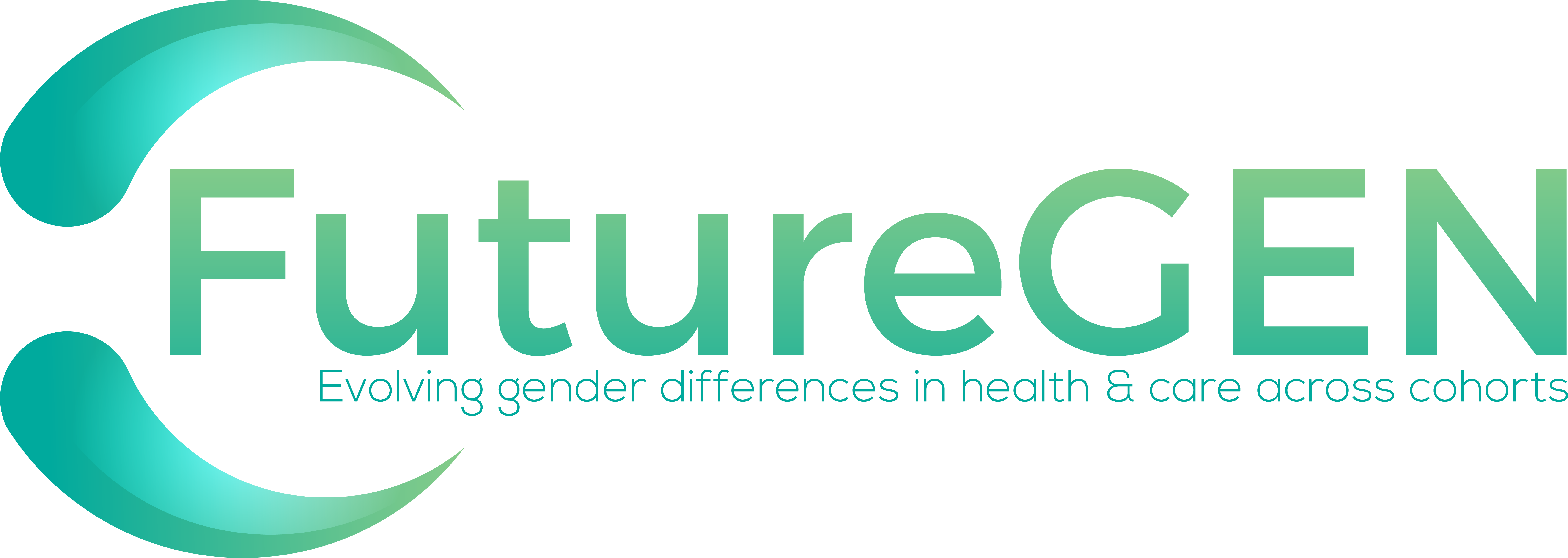